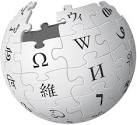 Psychology 313
Interventions with Children and Families
Week 1
WikiKIDia
The Goals for Counseling with Children
Rule #1 : Counseling Children is different than Counseling Adults
Why is this  the case?  
How is this different?
Rule #2 : We should have clear and defined goals in counseling children.
What are they?
Who sets them?
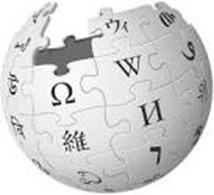 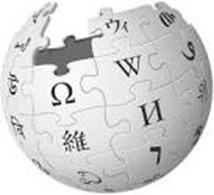 Level 1 Goals
Fundamental Goals
These are likely ones that are applicable to most children.
What are some?
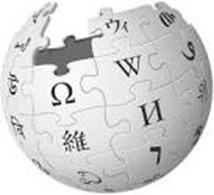 Level 2 Goals
The Parents’ Goals
These are goals that the parents have for their child and are likely related to the issues or behaviors that the child is currently displaying.
Examples?
Level 3 Goals
Goals Formulated by the Counselor
These goals are typically formulated by the counselor and are related to their beliefs or hypotheses as to what are the concerning behaviors actually are and their origins.
Examples?
Level 4 Goals
The Child’s Goals
These are often considered the most important goals and emerge during the counseling session itself.
Why would these be considered the most important?
What if they contradict any of the other level’s goals?
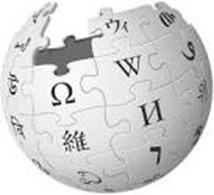 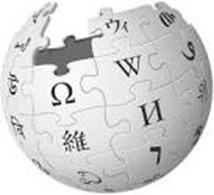 CASE STUDY – Counseling Children, Pg. 6,
What might be an effective way of approaching goal setting within this family?
How might you introduce the process of goal setting to the child or family?
How would you word it?
Can you predict any possible differences or conflict between the various levels goals?